An insight into adult physical activity behaviour in
North East Lincolnshire
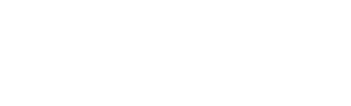 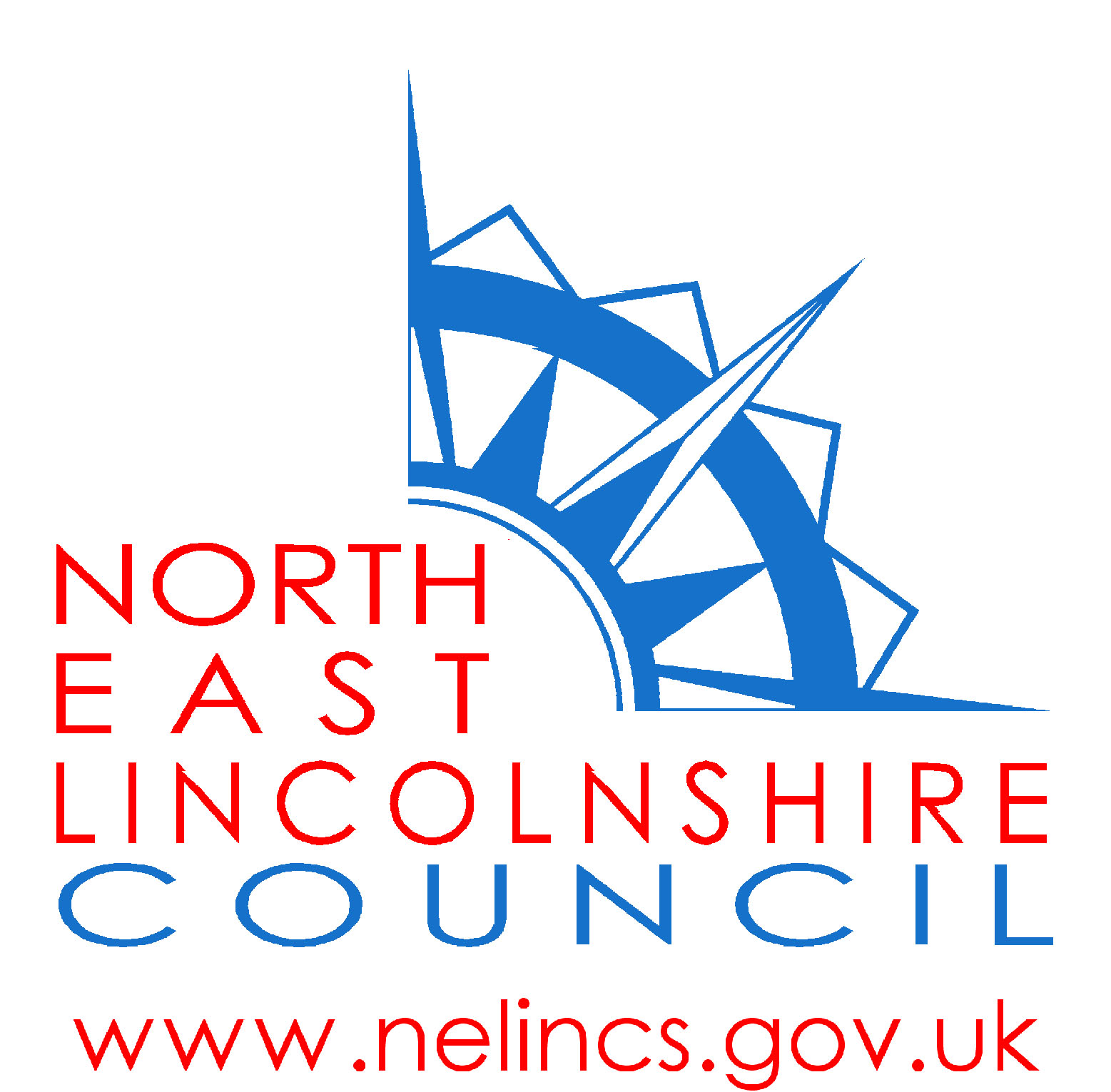 October 2023
(Sport England Adult Active Lives Survey 2021-22)
Inactivity rates for certain demographic groups can show considerable ups and downs because of smaller sample sizes. At this level it can be more meaningful to concentrate on long-term patterns rather than specific yearly figures
130,000
50,000
10,000
1%
14%
52%
increase
increase
decrease
What do we know about inactivity in our community?
The measures we use are inactive and active:

By inactive, we mean those that are doing less than 30 minutes of physical activity a week

By active, we mean those that are doing 150+ minutes of physical activity a week
A third of our adults experience inactivity
Currently, 33% of adults are inactive
42,000
25,000
15,000
2,000
(20%)
12%
2%
[Speaker Notes: No activity at all – doing nothing
Missing the intensity – light only activity only
Not active for long enough – doing 1-29 minutes of activity]
Some people are more likely to experience inactivity than others
Gender
Social status
Limiting illness
Unusually, trends show women and men experience similar inactivity rates.
People with lower income levels tend to experience higher levels of inactivity.(NS SeC 6-8) and this appears to be getting worse.
People with a limiting illness or disability are twice as likely to experience inactivity as those without.
Unusually, women and men experience similar levels of inactivity, and this trend  shows little change since 2015.
Currently 22,000 women are inactive
[Speaker Notes: Inactive 		Sample 
	Male 	Female 	Male 	Female 
15-16 	33% 	31% 	227 	278 
16-17 	28% 	36% 	238 	263 
17-18 	41% 	29% 	225 	287 
18-19 	27% 	38% 	225 	276 
19-20 	41% 	33% 	217 	267 
20-21 	31% 	34% 	212 	285 
21-22 	32% 	33% 	203 	259]
Inactivity in the least affluent households is high(NS SeC 6-8)
Adults in our lowest income households are more inactive and  falling further behind
Adults with a limiting illness or disability have experienced a stark and growing inequality compared to those without.

One of every two adults with a limiting illness or disability experience inactivity.
How do we get our minutes?
The amount of time we spend being active has risen since the pandemic
Average minutes per person per week
Adults are spending more time being active since these surveys began
The amount of time we spend walking continues to climb, despite a sustained fall in walking for travel
Walking just 4,000 steps a day can cut the risk of dying from any cause

Each additional 1,000 steps are associated with a further 15% reduction in risk
Time spent walking for travel has continued to decrease since the pandemic
Average minutes per person per week
The number of minutes spent walking for leisure has continued to increase since 2015
Source: European Journal of Preventive Cardiology, The association between daily step count and all-cause and cardiovascular mortality, August 2023
Differences across our place
Almost 4 in 10 adults living in the poorest neighbourhoods are inactive (most deprived, 38%)
Compared to almost 2 in 10 adults living in the wealthiest neighbourhoods 
(least deprived, 18%)
Appendix
Census provides an insight into the demographic makeup in our area compared to England
[Speaker Notes: Area	England 
Male 	48.4% 	48.4% 
Female 	51.6% 	51.6% 
0-15 	18.8% 	18.6% 
NS SeC 9 	5.3% 	7.7% 
Unemployed  	2.8% 	2.9% 
Student 	3.7% 	5.8%]
[Speaker Notes: 21-22 inactive population
2021 census population
Rounded to 1000]
There are some stark inequalities
in inactivity rates amongst our population
Most inactive people do nothing